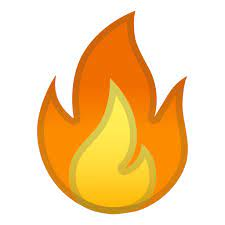 L.I.T. (Liberating, Inspirational, and Transformative) 2.0

Summer 2022
Grades K - 5
The Office of African, African American, Latino, Holocaust and Gender Studies. 
Brian Knowles, Manager 

K- 12 Physical Education
Eileen Tirado, Resource Teacher 

K-12 Arts Education
Cleve Maloon, Program Planner 
Monica Bailow, Resource Teacher
Outline
L.I.T. (Liberating, Inspirational, and Transformative) - Curriculum designed to be engaging, educational, culturally responsive and developmentally appropriate for K - 5 students. 
Learning Units: 
Week 1 -  All About Me - Students will share facts about themselves, which includes their culture, traditions, and community. 
Week 2 - Exploring the Worlds of Marvel and DC - Instructors will help students cultivate essential skills by exploring the dynamic characters from and the histories of the Marvel and DC universes.     
Week 3 - Real Life Heroes and Sheroes - Students will have the opportunity to learn about individuals from our history that exhibited extraordinary abilities, courage or sacrifice.   
Week 4 - S.T.E.M. World’s Greatest Inventors, Scientists, and Mathematicians  -  Students will learn about some of history's greatest technological advancements and the people behind these innovations.    
Week 5 - Exploring the World of Sports - Students will explore a variety of sports and learn about athletes that excelled at their respective sport and made positive contributions to the world. 
Week 6 - Exploring the World of Art: Music, Visual Art, and Dance - Students will engage in an interactive learning experience through the dynamic worlds of music, visual arts and dance. They will explore 
the histories of various artforms and some of the most talented artists from the modern era. 
Week 7 - Cash Rules Everything Around Me: Economics and Financial Literacy - Students will learn the basics about money and understand the significance of financial responsibility.  
Week 8 - The People Who Made the World A Better Place - Instructors will help students cultivate a sense of social responsibility by investigating the lives of some of greatest leaders in history. 
Week 9 - Exploring My Community - Students will gain a sense of pride about the local community as they learn about the history, government, and geography of Palm Beach County.  

Learning pursuits: 
Identity - Teaching students to know themselves and others;  

Skills - teaching students the proficiencies needed across content areas; 

Intellectualism – teaching students new knowledge;

Criticality – teaching students to understand and disrupt injustice; and

Joy – teaching students about the beauty and truth in humanity.
Week 1 - All About Me
Learning Pursuits
Identity  - Students will learn about the different aspects of their cultural identity.  
Skills - Students will analyze their own traditions and social norms.   
Intellectualism - Students will learn about the concept of diversity. 
Criticality - Students will appreciate the beauty within themselves and those who are different. 
Joy - Students will celebrate their own individual and collective uniqueness
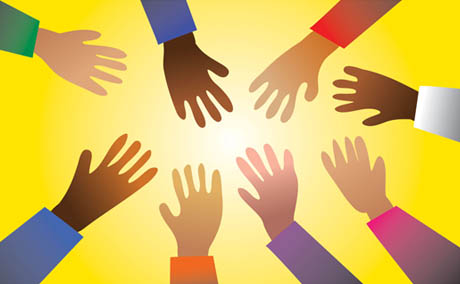 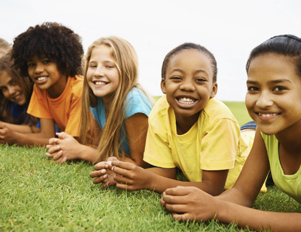 Arts & Physical Education
The Arts Brain Break

Get Up and Move! Pick a BRAIN BREAK! Let’s have Fun being Active!
Week 2 - Exploring the Worlds of Marvel and DC
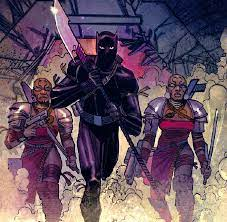 Learning Pursuits
Identity - Students will learn about a variety of character identities  represented in comic books. 
Skills - Students will learn sounds, syllables, spelling and cultivate their ability to write.  
Intellectualism - Students will learn about heroism 
Criticality - Students will learn about the need to combat injustice. 
Joy - Students will explore their creativity and imagination and how it can be used to bring joy to others.
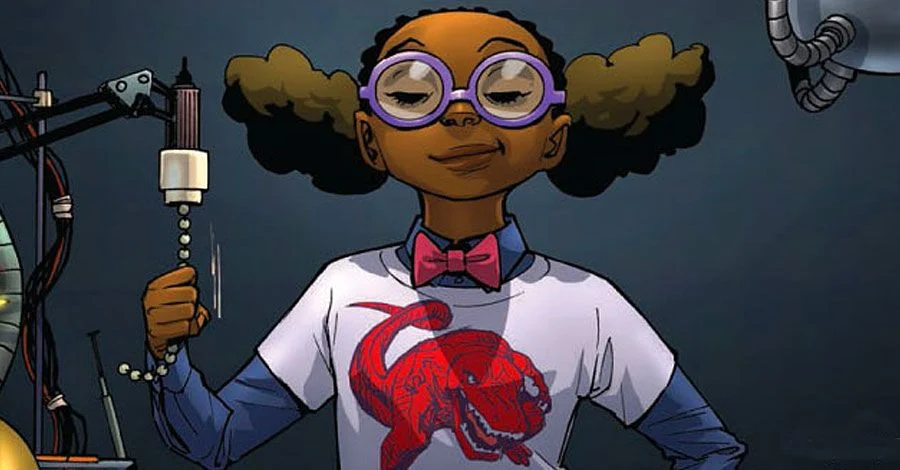 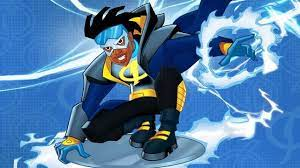 Week 3 - Real-Life Heroes and Sheroes
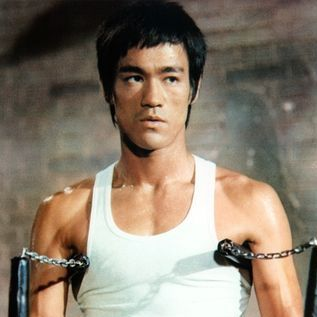 Learning Pursuits
Identity - Students will see themselves as extraordinary and consider using their abilities to help others. 
Skills - Students will compare and contrast different forms of heroism. 
Intellectualism - Students will learn the concept and meaning of heroism. 
Criticality - Students will understand the importance of using your gifts and talents to help others. 
Joy - Students will understand the joy of being a positive contributor to society.
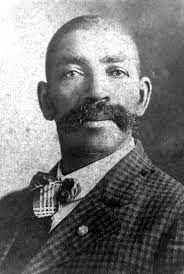 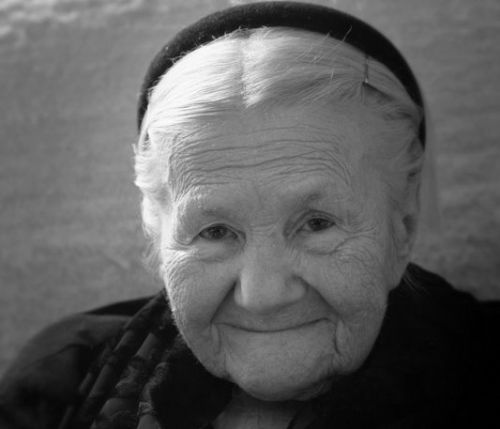 Week  4 - S.T.E.M - The World’s Greatest Inventors, Scientists, and Mathematicians
Learning Pursuits
Identity  -  Students can see themselves as future Inventors, Scientists, and Mathematicians 
Skills - Students will identify cause and effect by examining advances in technology. 
Intellectualism -  Students will learn about individuals that have made valuable contributions to science and technology.
Criticality - Students will see that the development of society depends on the creativity and innovation of various groups of people.  
Joy - Students can see how technology can make the world a better place.
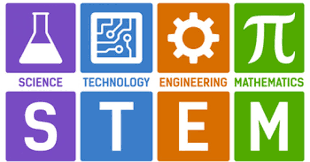 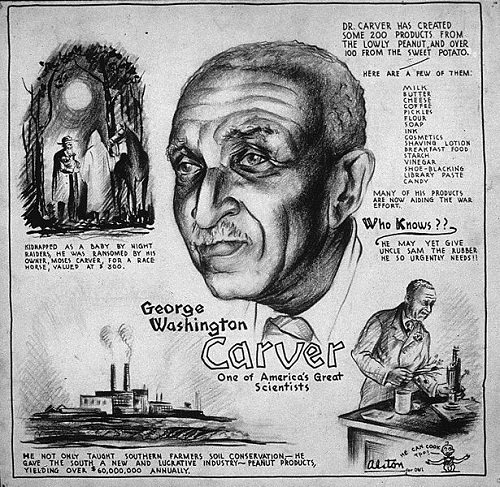 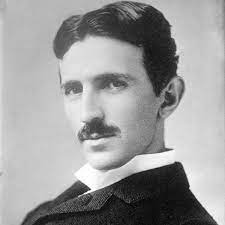 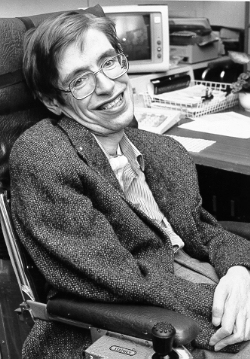 Week 5 - Exploring the World of Sports
Learning Pursuits
Identity  - Students will connect with professional athletes that share similar backgrounds. 
Skills -Students will learn sounds, syllables, spelling and cultivate their ability to write. 
Intellectualism - Students will research the history, evolution, and impact of North American sports. 
Criticality - Students will examine the barriers that some athletes had to overcome to play sports and how they used their experiences to remove barriers for others. 
Joy - Students will explain what sports and athletes are their favorites.
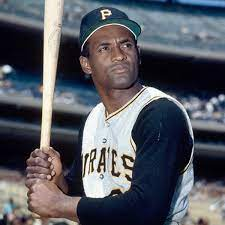 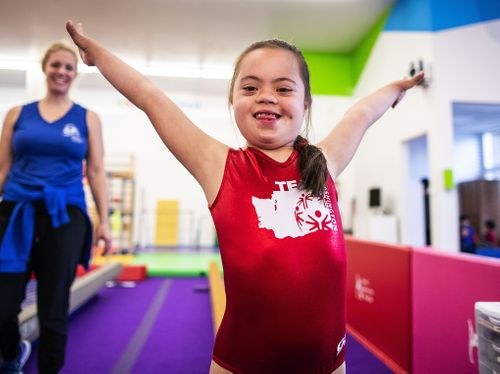 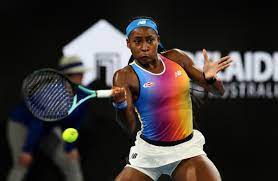 Week 6 - Exploring the World of Art: Music, Visual Art, and Dance
Learning Pursuits
Identity - Students will identify with artistic expressions that resonates with their own cultural identities.     
Skills - Students will identify and analyze different forms of expression.
Intellectualism - Students will investigate the history of specific types of art and the artists behind them. 
Criticality - Students will see how art can be used to provide voice and as a weapon to fight injustice. 
Joy - Students will express themselves through their own talents and gifts.
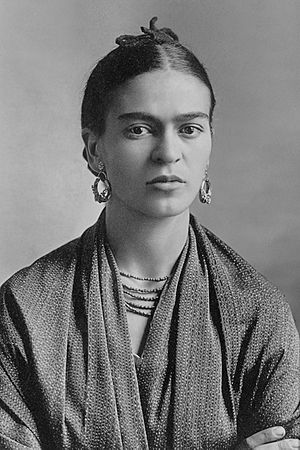 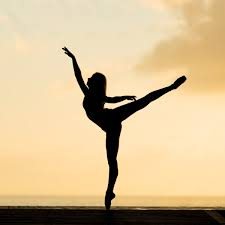 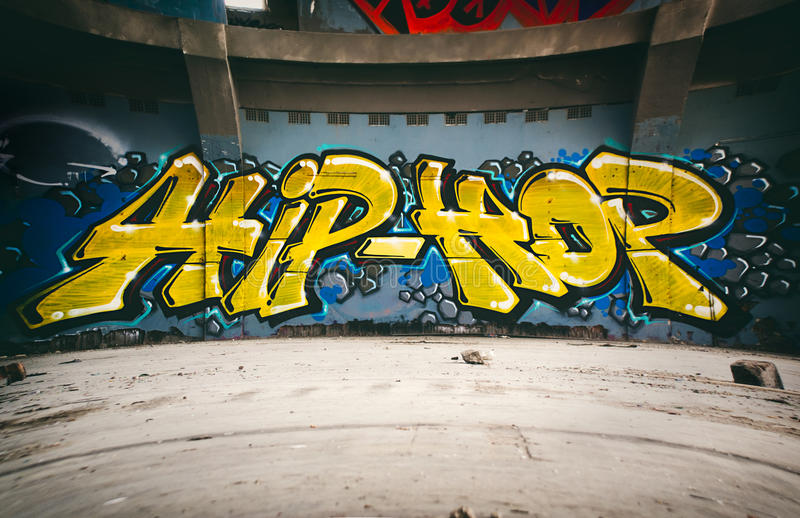 Week 7 - Cash Rules Everything Around Me: Economics and Financial Literacy
Learning Pursuits
Identity  - Students will understand the value of money and financial responsibility in their lives and communities. 
Skills - Students will develop an understanding of money, budgeting, saving, supply and demand. 
Intellectualism - Students will investigate economic principles. 
Criticality - Students will consider the relationship between money and power/control     
Joy - Students will list ways that financial literacy can improve life for themselves and their families and communities.
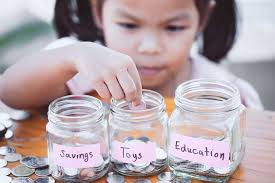 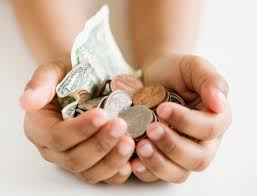 Week 8 - The People Who Made the World A Better Place
Learning Pursuits
Identity - Students will see themselves as advocates for change. 
Skills - Students will compare and contrast various methods of activism. 
Intellectualism - Students will understand the concept of activism.  
Criticality - Students will understand the significance of combating injustice and elevating the voices of the marginalized.  
Joy - Students will see how persistence brings to joy to the world.
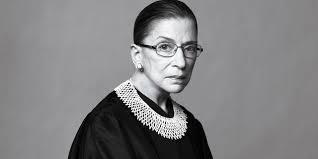 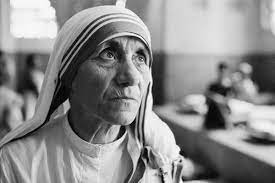 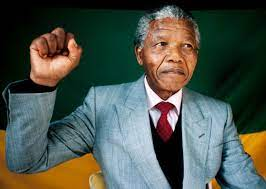 Week 9 - Exploring My Community
Learning Pursuits
Identity - Students will see themselves as experts about the history,geography, and government  of their communities. 
Skills - Students will investigate the history of Palm Beach County by evaluating sources to develop an informed interpretation.   
Intellectualism - Students will develop an understanding of the historical and geographical development of Palm Beach County.  
Criticality - Students will see how their communities came into existence through the persistence, sacrifice, and contributions of diverse groups.   
Joy - Students will gain a sense of pride by seeing themselves as positive contributors to their communities
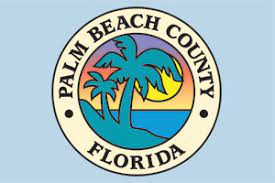 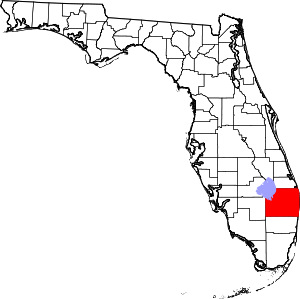